What Is CLASPPE and How Do I Use It?
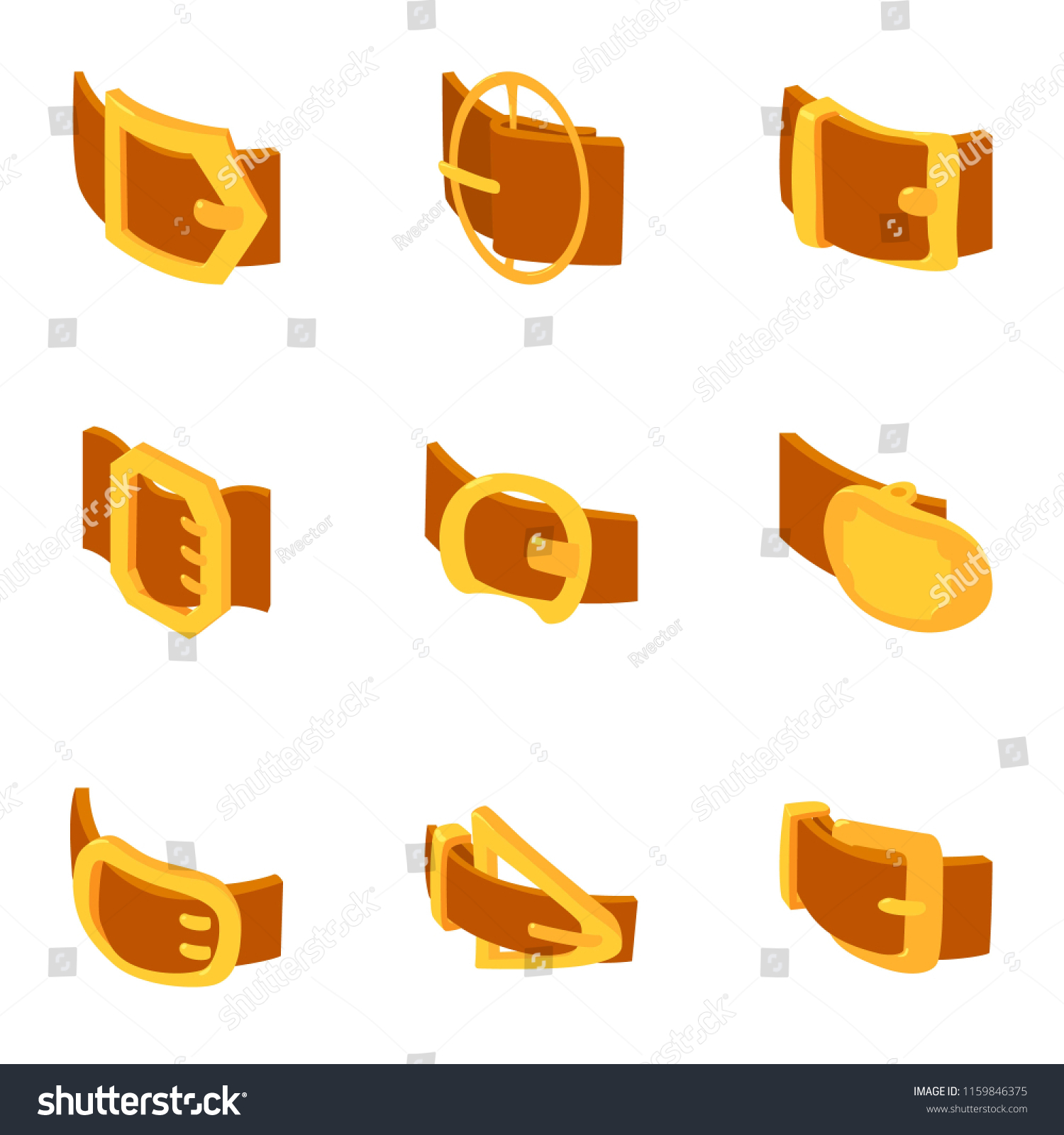 What Is CLASPPE And How Do I Use It?
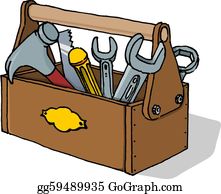 Conclude
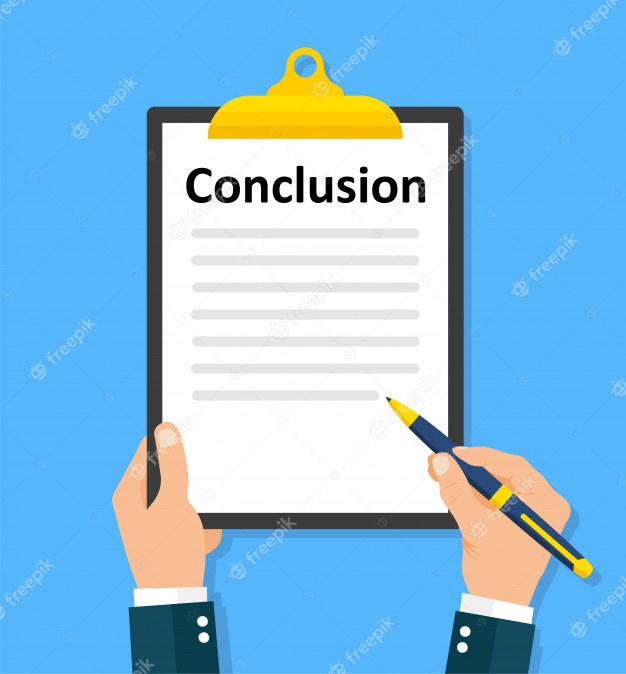 Long Term/Short Term
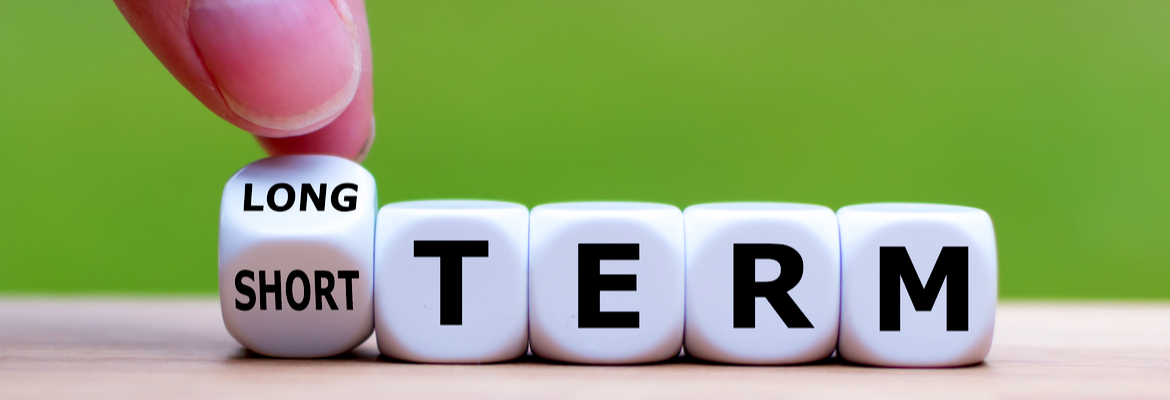 Assumptions
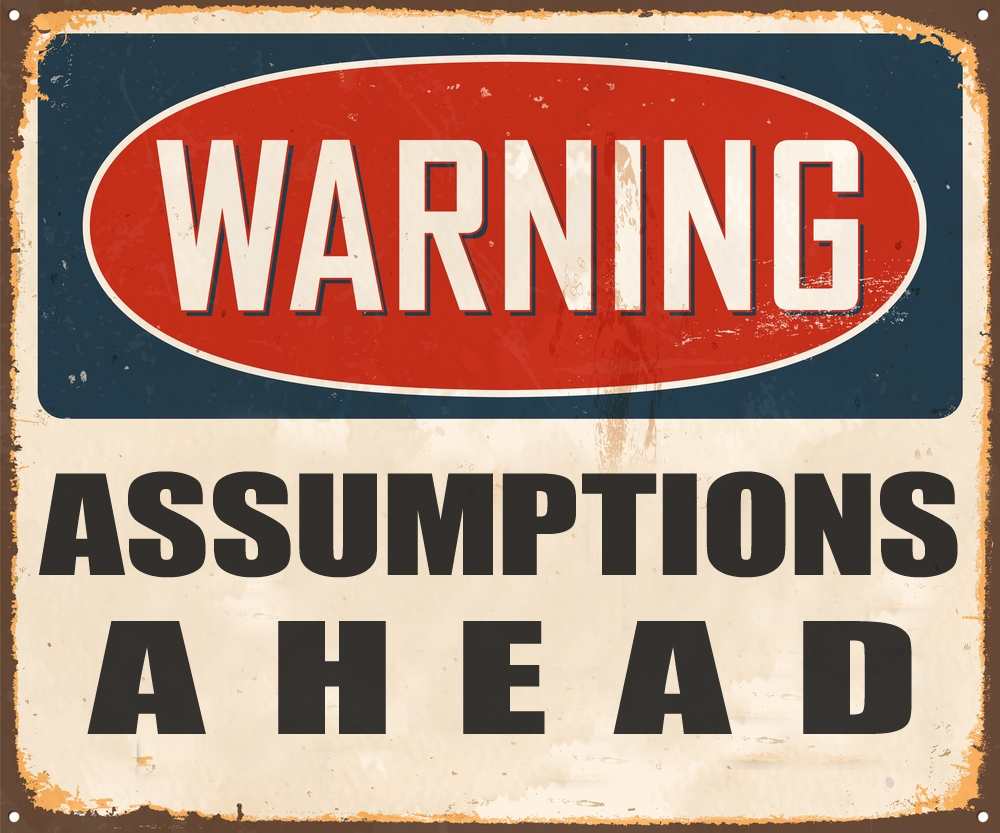 Stakeholders
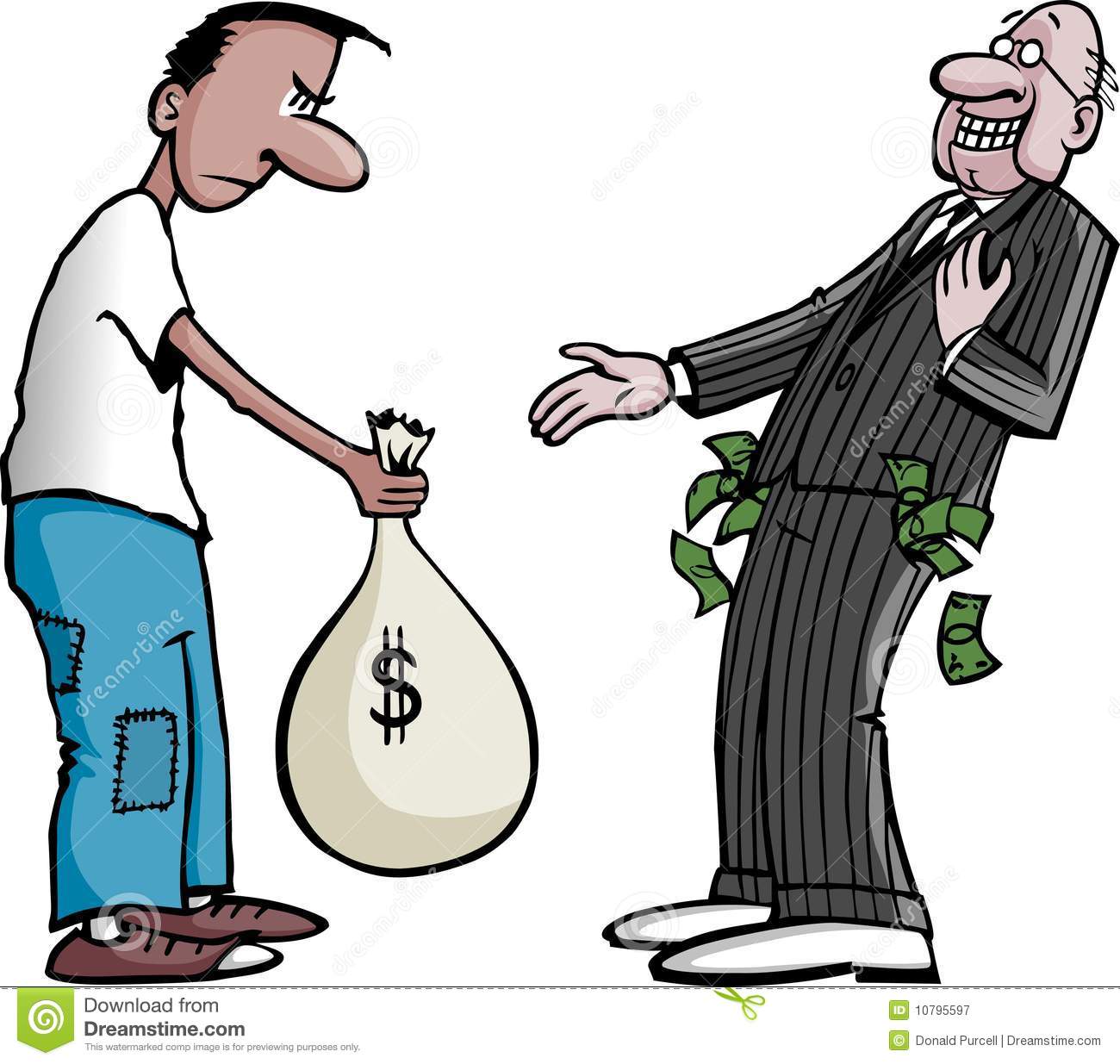 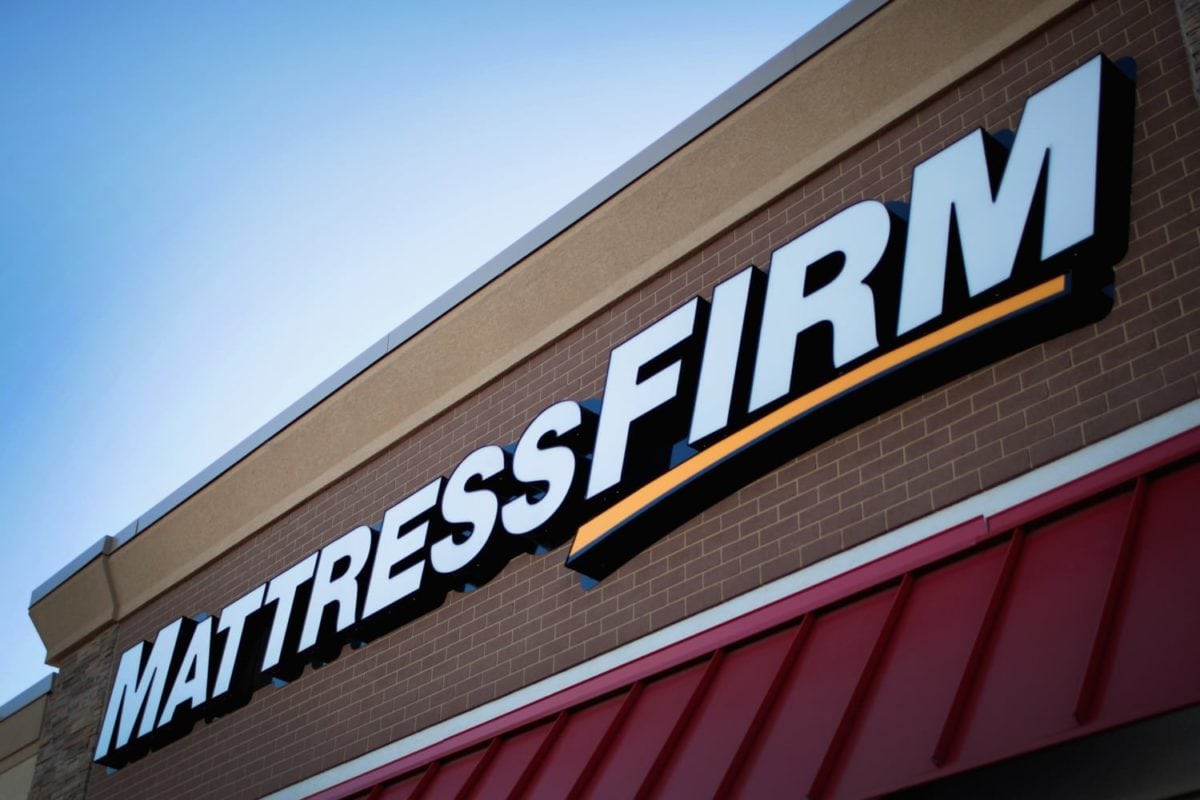 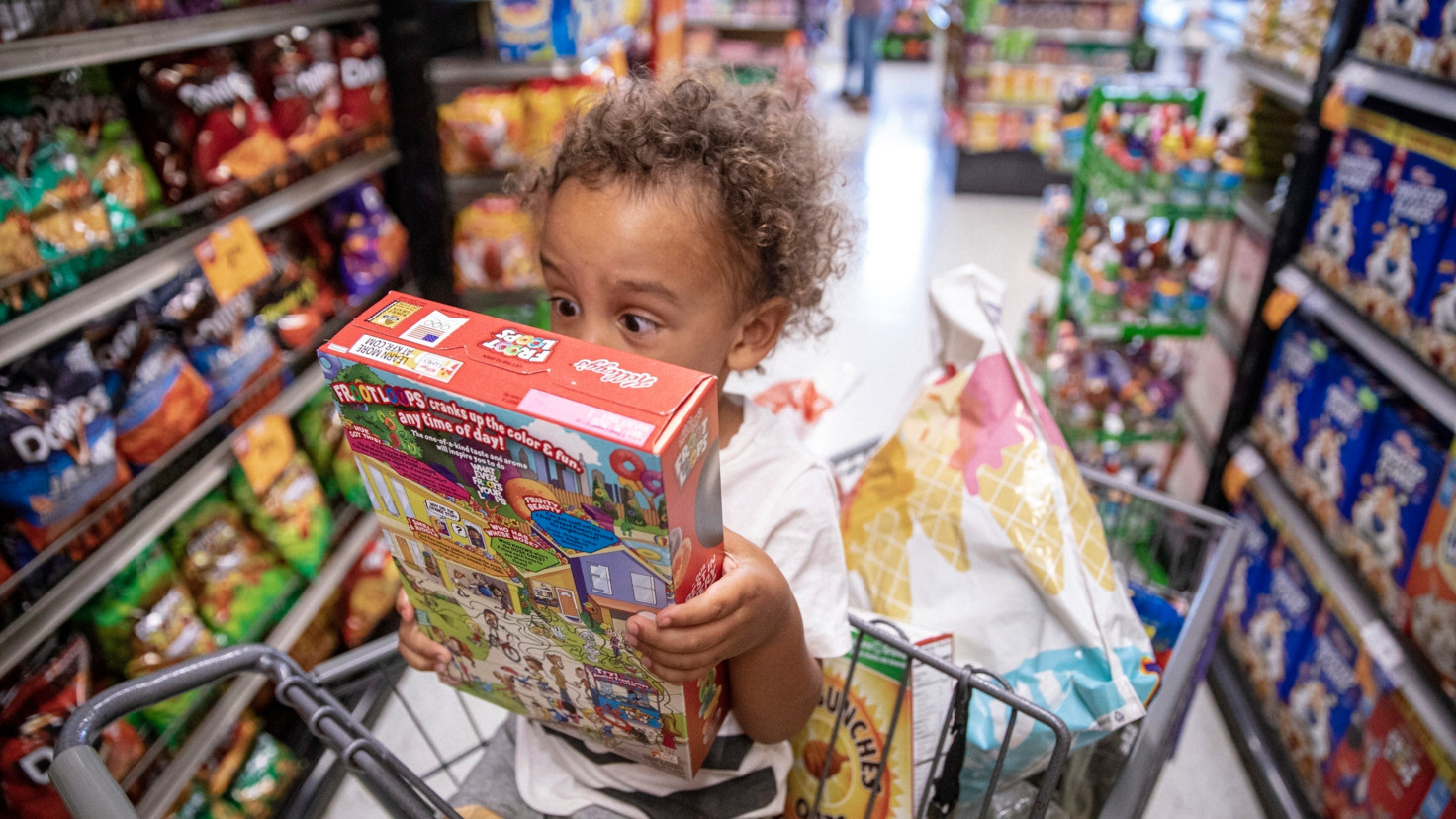 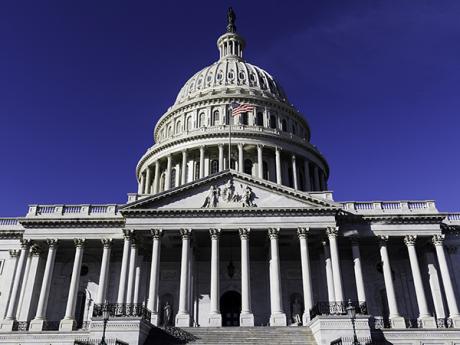 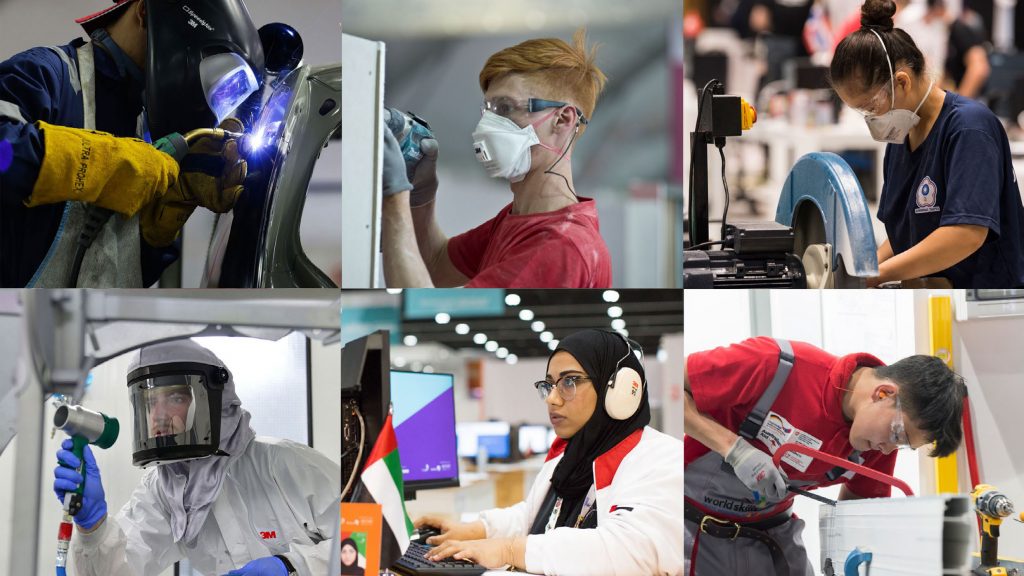 Pros And Cons
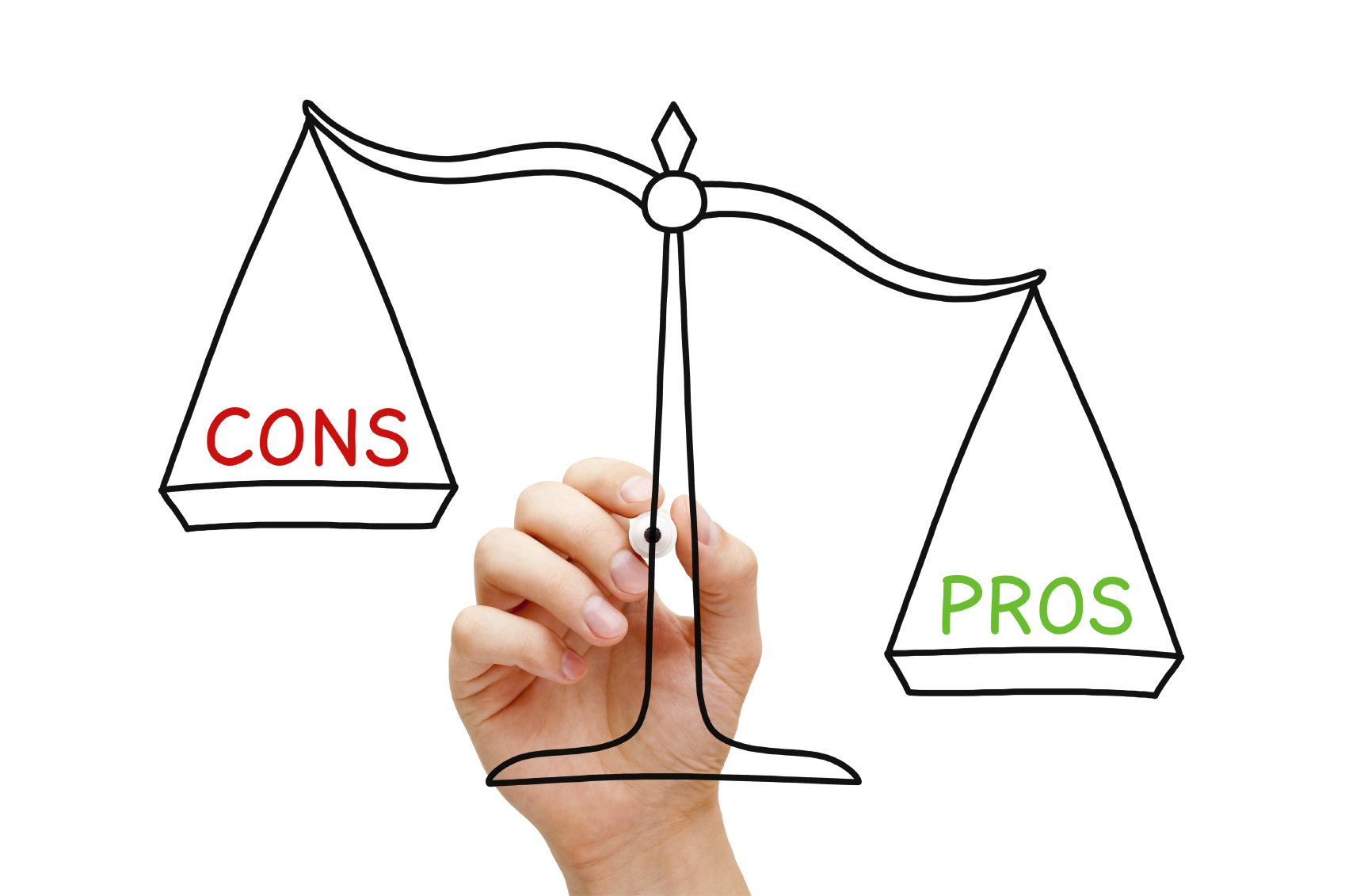 Priorities
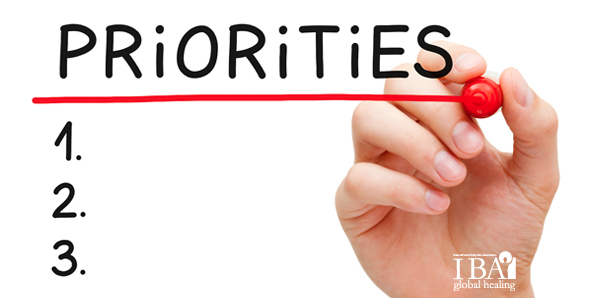 Elasticity
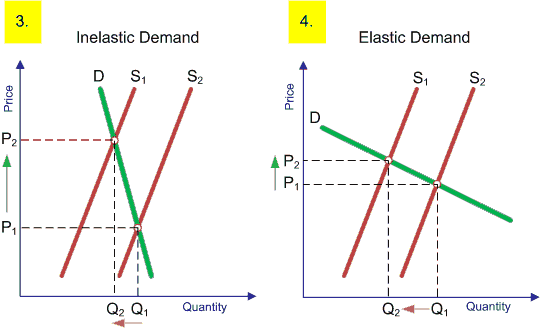